Population Aging and the Generational Economy: A Global Perspective
Ronald Lee and Andrew Mason
Lead authors and editors
After more than a hundred articles by project members, the first book from the project is out.
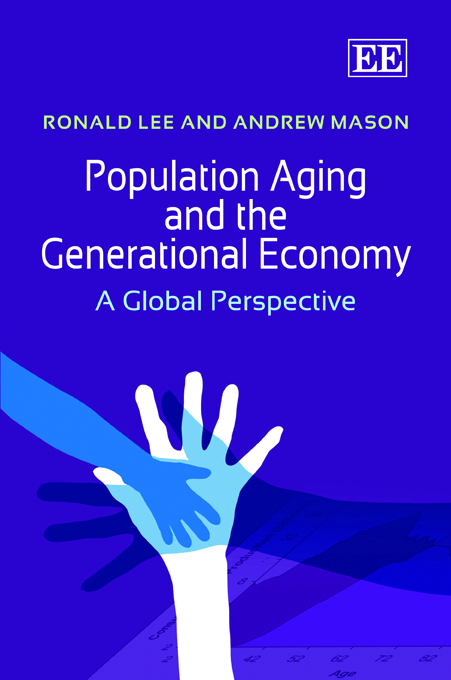 Reflects the efforts of 50 researchers around the world who are on NTA country teams or who have assisted and trained country teams. 
Seven years to complete.
Available from Edward Elgar in hard or paper cover. 
Free download courtesy of IDRC.  
Links on www.ntaccounts.org
Lee and Mason    April 11, 2013
Geographic coverage of NTA and current members
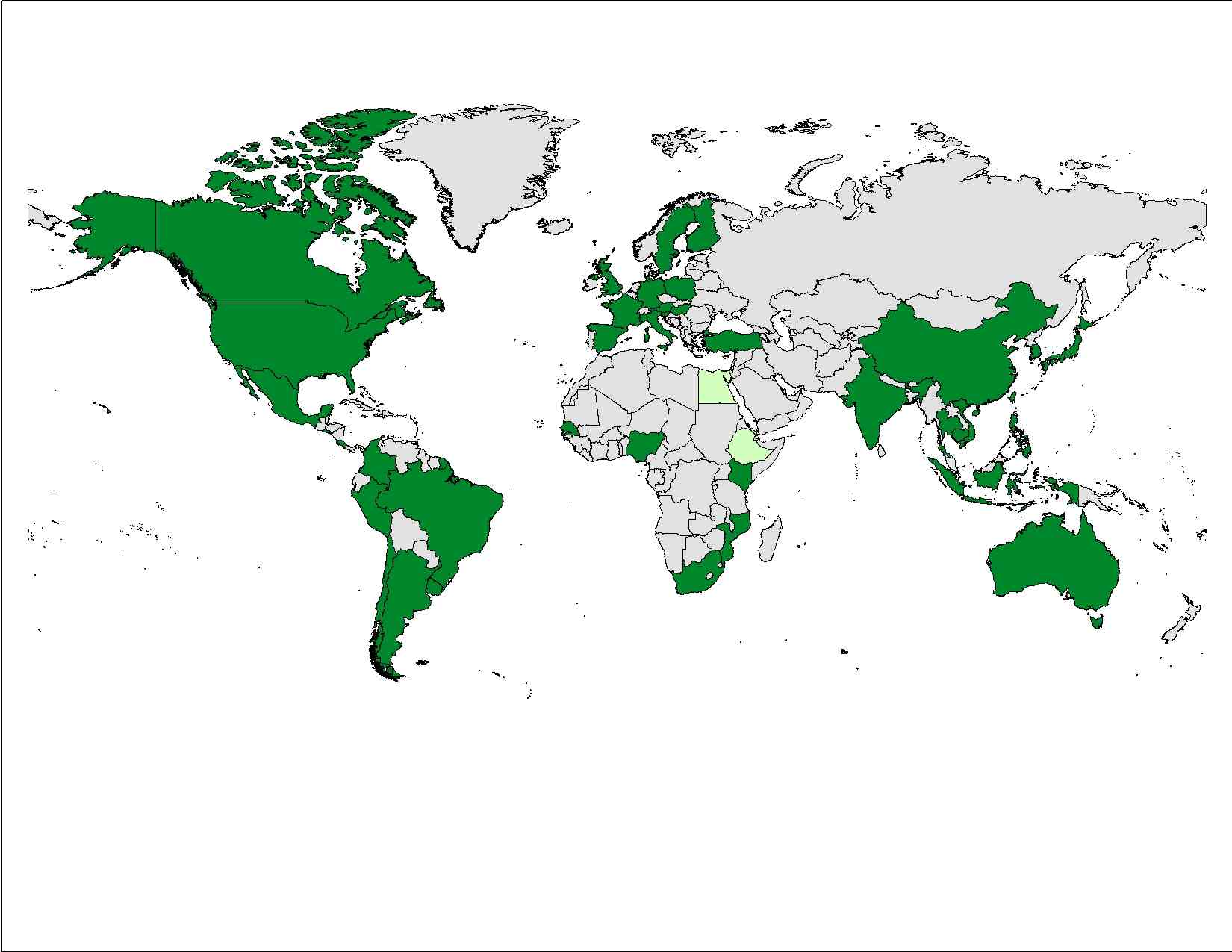 Lee and Mason    April 11, 2013
This continuing effort has been supported by many funders
National Institute on Aging (NIA)
Bill and Melinda Gates Foundation
International Development Research Center (IDRC), Canada
UN Fund for Population Activities (UNFPA)
UN Population Division
East-West Center, Hawaii
Center for the Economics and Demography of Aging, UC Berkeley
Japan: MEXT.ACADEMIC FRONTIER
MacArthur Foundation
European Union
In-country support from governments and other funders in many countries.
Lee and Mason    April 11, 2013
National Transfer Accounts (NTA)
Describes the age patterns of economic activity and the economic relations between the generations. 
Quantifies how each age groups acquires and uses economic resources.
Constructed using existing data (population estimates, surveys, administrative records, macroeconomic data).  
Consistent with UN System of National Accounts.
Lee and Mason    April 11, 2013
Two illustrative examples
Cost of children in high fertility countries and the implications for human capital spending.
Funding old-age needs: relying on labor income, transfers, and assets.
Lee and Mason    April 11, 2013
Children are a heavy economic burden in many developing countries
High fertility in developing countries has led to very young populations. 
A large portion of what adults are producing is going to meet the material needs of their children.  
Most is going to meet basic needs like food, clothing, and housing.
Little remains for health and education for children.
Lee and Mason    April 11, 2013
Economic lifecycle flows for Nigeria, per capita values
Lee and Mason    April 11, 2013
Aggregate flows, Nigeria
Net cost of children (<25) is 87% of the total labor income of adults 25+.
Net cost of elderly is very small.
Lee and Mason    April 11, 2013
Human Capital Spending, Nigeria
Only 20% of spending on children goes to human capital (health and education)
Lee and Mason    April 11, 2013
Fertility/human capital tradeoff
Updated from NTA database www.ntaccounts.org accessed March 20, 2013.
Lee and Mason    April 11, 2013
In countries with lower fertility . . .
Children claim a much smaller share of the nation’s production.
More can be devoted to raising human capital spending per child. 
More can be used to raise standards of living and to reduce poverty. 
More can be saved and invested in the future.
But low fertility eventually leads to populations with high rates of old-age dependency.
Lee and Mason    April 11, 2013
The US Economic Lifecycle, Aggregate Flows (2003)
Lee and Mason    April 11, 2013
US Economic Lifecycle, 65+
Labor income
Lee and Mason    April 11, 2013
Old-age Funding System, US
Asset-based flows
Labor income
Lee and Mason    April 11, 2013
Old-age Funding System, US
Funding of old-age consumption
Labor income        16.4%
Assets                     58.3%
Transfers                 25.2%    
     Public                 31.9%
     Private               - 6.6%
Transfers
Asset-based flows
Labor income
Lee and Mason    April 11, 2013
IN
ID
MX
US
UY
DE
CR
BR
SI
CN
HU
Old-age Support SystemNTA Countries
Key tradeoff:  transfers versus assets.
US relies heavily on assets.
Heaviest reliance on transfers is in Europe.
Latin America and East Asia are similar in their reliance on transfers, but public dominates in LA and private important in EA.
Lee and Mason    April 11, 2013
Concluding Remarks
Our economic systems are being tested by unprecedented changes in population age structure.
Stakes are very large:  economic growth, generational equity, economic security for children and elderly, and sustainability of support systems.  
Complex systems are involved:  governments, labor markets, families, financial markets, and health care systems. 
Essential that policy be informed by the best possible data linking population and the macroeconomy.
Lee and Mason    April 11, 2013